10.0.0.10
192.168.1.110
192.168.100.10
192.168.1.10
173.19.22.12
127.0.0.1
118.18.19.221
128.89.98.65
192.168.1.10
212.12.45.87
194.198.123.214
192.168.1.82
122.145.1.2
195.95.95.95
192.168.125.10
192.168.1.110
Enhetens LOGISKA adress på nätverket
Dynamisk
Konfigureras antingen manuellt eller från en DHCP-server
Nätmask
255.255.255.0
IP-adressen är meningslös utan en nätmask och nätmasken är meningslös utan en IP-adress
Vi återkommer till nätmasken längre fram.
En IP-adress består av 4 bytes (4 st. 8-bitars oktetter)
Den är egentligen binär men skrivs som 4 st. decimala tal med punkt mellan sig
Eftersom det största talet man kan skriva med 8 bitar är 255 blir också det högsta decimala talet i varje oktett 255.
192.168.144.245
0-255
0-255
0-255
0-255
Teoretiskt kan det alltså finnas 256x256x256x256 = 4 294 967 296 IP-adresser
Samma IP-adress binärt
11000000.10101000.10010000.11110101
Omvandling binärt till decimalt
Vi börjar med första oktetten i samma IP-adress som i förra exemplet
11000000.10101000.10010000.11110101
Vi tar andra oktetten också
Nu skall ni själva omvandla följande binära oktetter till decimalt
10110111
00001010
00111100
00000001
10000000
10100000
01111111
11111111
00000000
Facit på nästa sida
Facit
183
10
60
1
128
160
127
255
0
När man kopplar upp ett LAN, ett eget nätverk där ingen av datorerna 
skall vara direkt ansluten mot Internet så finns det ett antal ”fria” adresser man kan använda.
Dessa adresser fungerar inte på Internet utan bara i lokala nätverk.
I adressen skiljer man mellan Nät-ID och Dator-ID.
Alla datorer som tillhör samma subnät måste ha samma
Nät-ID med de får inte ha samma Dator-ID
172.16.19.133
NÄT-ID = 172.16
DATOR-ID = 19.133
För att veta hur stor del av adressen som är Nätadress skriver man så här:
192.168.1.1/24   192.168.1.1/16   192.168.1.1/8
IP-klasser
IP-adresser indelas i tre olika huvudklasser. Klass A, Klass B och Klass C.
Det som skiljer klasserna åt är hur många bitar som ingår i Nät-ID resp. Dator-ID.
Klass A
Nät-ID
Dator-ID
Nät-ID
Dator-ID
Klass B
Klass C
Nät-ID
Dator-ID
Vad som avgör vilken klass en IP-adress tillhör är värdet av den första oktetten i Nät-ID. Om den första oktetten i IP-adressen inleds med den binära siffran 0 så är det en klass A adress. Om den inleds med 10 så tillhör den klass B och om den inleds med 110 så tillhör adressen klass C.
Dator-ID
Nät-ID
0
00000000
00000000
00000000
00000000
Klass A
127
01111111
11111111
11111111
11111111
En klass A adress har en byte reserverad för Nät-ID och tre byte för Dator-ID. 
Första byten i Nät-ID börjar alltid med 0 vilket betyder att adressen kan vara mellan
00000000 och 01111111 = 0 – 127.

Det finns plats för ca 16,5 miljoner datorer i ett klass A-nät men det kan bara finnas
126 sådana nät.
Dator-ID
Nät-ID
128
10000000
00000000
00000000
00000000
Klass B
191
10111111
11111111
11111111
11111111
En klass B adress har två byte reserverad för Nät-ID och två byte för Dator-ID. 
Första byten i Nät-ID börjar alltid med 10 vilket betyder att adressen kan vara mellan
10000000 och 10111111 = 128 – 191.

Det finns plats för ca 65000 datorer i ett klass B -nät och det kan finnas 16000
sådana nät.
Dator-ID
Nät-ID
192
11000000
00000000
00000000
00000000
Klass C
223
11011111
11111111
11111111
11111111
En klass C adress har tre byte reserverad för Nät-ID och en byte för Dator-ID. 
Första byten i Nät-ID börjar alltid med 110 vilket betyder att adressen kan vara mellan
11000000 och 11011111 = 192 – 233.

Det finns plats för 254 datorer i ett klass C-nät och det kan finnas ca 2 miljoner
sådana nät.
Tanken med klassindelning
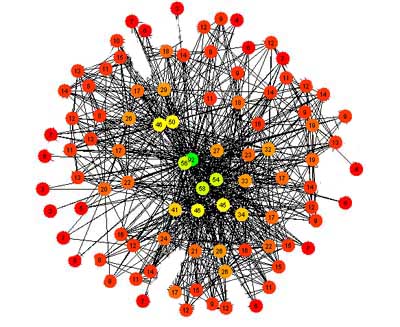 Den ursprungliga tanken med Internet var att alla datorer som anslöts skulle ha en egenfast IP-adress. Datorer inom samma företag eller organisation skulle då helst ha samma Nät-ID.
Mycket stora företag kunde då få en egen klass-A-adress med plats för upp till 16 miljoner datorer.
I hela världen kunde det då finnas 126 sådana klass A-nät
Ett mellanstort företag kunde få ett klass B-nät med plats för ca 65000 datorer. 
I världen kunde det då finnas drygt 16000 sådana nät. 

Ett litet företag kunde få et klass C-nät med plats för 254 datorer. I hela världen kunde det
finnas drygt 2 miljoner klass C-nät.
I dag har man övergivit denna tanke och istället använder man privata nät där hela 
Nätverket kopplas till Internet med en enda IP-adress. 
Detta kallad NAT=Network adress translation och det skall vi prata mer om snart.
Subnätmask
Subnätmasken är den som talar om vilken del av IP-adressen som är Nät-ID ochvilken som är dator-ID.
192.168.144.245
255.255.255.0
11000000.10101000.10010000.11110101
11111111.11111111.11111111.00000000
Vilken klass tillhör denna IP-adress?
192.168.125.54
Och vad blir då subnätmasken?
255.255.255.0
Kan dessa kommunicera med varandra?
Ja
Nej
Ja
Ja
Nej
178.45.12.32			178.45.241.221
255.255.255.0			255.255.255.0
Nej
Lite onödigt vetande
IPv4 har 4 miljarder adresser men är på väg att ta slut på grund av den sneda fördelningen. T.ex har:

IBM Computers: 33 miljoner adresser. 
Stanford University: 17 miljoner adresser. 
US Government: 168 miljoner adresser. 
Hela Kina: 9 miljoner adresser.
Lösningen på adressbristen är att införa en ny version av protokollet, IPv6. Med IPv6 blir IP-adresserna 128 bitar långa i stället för 32, vilket innebär att det totala antalet möjliga adresser blir i det närmaste obegränsat. För att demonstrera detta kan man nöja sig med att förklara att det med IPv6 skulle kunna finnas cirka 5 x 10 upphöjt till 28 IP-adresser för varje individ på jorden. Då skulle just du alltså få dina helt egna 
50 000 000 000 000 000 000 000 000 000 IP-adresser!
Hypotetiskt Exempel för IPv6: Om Internet växte så snabbt att det anslöts en biljon nya datorer varje mikrosekund skulle adressutrymmet för IPv6 räcka i cirka fyra biljarder år
En biljard är samma som tusen biljoner eller en miljon miljarder.
ROUTING
Nu har vi bl.a. lärt oss att för att en dator skall fungera i ett LAN 
måste den ha en IP-adress och en subnätmask. Men om den skall
kunna kommunicera med omvärlden så den behöver även en:
Default Gateway-adress
Default Gateway är nätverkets router. Routern översätter mellan två olikanät som inte kan kommunicera direkt på grund av att de har olika nät-ID.

Det vanligaste exemplet där en default gateway (router) behövs är mellan LAN:etoch Internet.
ROUTING
Internet
192.168.1.100
177.45.23.58
192.168.1.101
177.45.23.59
177.45.23.60
192.168.1.102
177.45.0.0
192.168.1.103
192.168.1.0
Switch
192.168.1.104
Router
192.168.1.1
177.45.23.56
192.168.1.105
NAT, Network adress translation
IPv6
IPv6 utvecklades på grund av att antalet möjliga adresser i IPv4 inte är tillräckligt. IPv4 har med sin 32-bitars adresslängd drygt 4 miljarder möjliga adresser. Detta räcker inte till en adress till varje invånare på jorden och utrustning som kan önskas kopplas in på Internet. 
IPv6 löser detta genom att använda 128 bitar långa adresser istället. Detta ger en teoretisk möjlighet för 3,4·1038 adresser. För att göra det mer överskådligt, 6,7·1017 adresser per kvadratmillimeter på jordens yta eller sammanlagt exakt: 
340 282 366 920 938 463 463 374 607 431 768 211 456 adresser 
(nästan 340,3 sextiljoner).

I dagsläget används IPv6 i vissa mobila och privata nätverk. Man tror att IPv4 kommer att stödjas fram till åtminstone 2025, för att de flesta buggar och systemfel i IPv6 ska hittas och åtgärdas.
ARP-protokollet
ARP, Address Resolution Protocol, är ett kommunikationsprotokoll som används för att koppla samman en IP-adress med en MAC-adress. ARP brukar anses som ett nätverksprotokoll, och är förbindelsen mellan nätverk- och länklagret i OSI-modellen.
Ett nätverkskort, exempelvis för Ethernet, är en nivå 2-utrustning som kan skicka ramar (frames) från en nod till en annan. Alla noder är adresserbara genom sina MAC-adresser. Den fysiska signaleringen från nod till nod utgår alltså från dessa MAC-adresser, medan applikationerna som kommunicerar använder sig av IP-adresser. För att detta skall ske måste alltså en nod associera mottagarens IP-adress med mottagarens MAC-adress.
En ARP-förfrågan (ARP-request) frågar i princip "Vem har IP-adress x.x.x.x" och är en nivå-2 broadcast med den egna nodens MAC-adress som avsändaradress. Noden med IP-adress x.x.x.x svarar med en unicast tillbaka.
ARP-trafik loggad med tcpdump kan se ut så här:
[root@teacher ~]# tcpdump -ennqti eth0 \( arp or icmp \)
tcpdump: verbose output suppressed, use -v or -vv for full protocol decode
listening on eth0, link-type EN10MB (Ethernet), capture size 96 bytes
00:19:5b:4c:2c:5A > ff:ff:ff:ff:ff:ff, ARP, length 60: arp who-has 192.168.10.179 (ff:ff:ff:ff:ff:ff) tell 192.168.10.1
00:14:22:52:6b:03 > 00:19:5b:4c:2c:5A, ARP, length 42: arp reply 192.168.10.179 is-at 00:14:22:52:6b:03
00:14:22:52:6b:03 > ff:ff:ff:ff:ff:ff, ARP, length 42: arp who-has 192.168.10.31 tell 192.168.10.179
00:40:8c:55:70:9c > 00:14:22:52:6b:03, ARP, length 60: arp reply 192.168.10.31 is-at 00:40:8c:55:70:9c
Först kommer det en fråga ("who-has") från värden med ip-adress 192.168.10.1 som skickats till broadcastadressen ff:ff:ff:ff:ff:ff. Den kommer att uppfattas av alla noder inom broadcastdomänen. Den dator på vilken loggningen sker är efterfrågad och svarar därför (reply). Alla andra datorer ignorerar denna förfrågan.
Andra exemplet är hur den loggande datorn skickar en fråga efter MAC-adressen som motsvarar ip 192.168.10.31 och får svar från noden med MAC-adress 00:40:8c:55:70:9c.
För att slippa göra en ARP-förfrågan för varje paket som ska skickas cachar operativsystemet resultatet i en tabell. På många operativsystem finns kommandot arp för att visa och manipulera arp-cachen. 
Exempelvis listar arp -a cachen och arp –d raderar cachen.
[root@teacher ~]# arp -a 
gw (192.168.10.1) at 00:19:5B:4C:2C:5A [ether] on eth0 
server (192.168.10.11) at 00:30:05:C7:D4:04 [ether] on eth0 ? 
(192.168.10.31) at 00:40:8C:55:70:9C [ether] on eth0
WINS och DNS
Sedan Windows 2000 server och Active Directory behövs inte längre WINS
DNS-tjänsten tar även hand om Wins-förfrågningar.

WINS översätter mellan IP-adress och NET BIOS-namn

DNS Översätter mellan IP-adress och domännamn.